Taking your Social Media to the Next Level!
Building a successful strategy and approach for utilising social media effectively in your Library 

Saoirse de Paor, Teaching & Learning Librarian, 
Maynooth University Library
ROYAL IRISH ACADEMY, HSLG & A&SL NETWORKING EVENING 2023
My role(s) and experience
Why should we be using social media?
What I aim to cover...
The 3 Steps to Success
The Objective
The Strategy
Developing a Policy
ROYAL IRISH ACADEMY, HSLG & A&SL NETWORKING EVENING 2023
My role in communications & social media
From Teaching Librarian to TeachingComms Librarian
Teaching & Learning Librarian at MU Library
Digital Communications Team at MU Library
Career Development Group of the LAI
Communications Lead at FLA, WLIC 2022
The LAI,  Social Media Officer
T&L Librarian for the Teaching & Research Development Team. 
Priorities; Teaching IL, class delivering, creation of learning resources and running initiatives & events.
Assigned to the DCT team as a representative for TRD and wider MU Library. Leading SM campaigns, creation of SM assets and engagement.
Joined the CDG Group 3-years ago and currently one of their social media officers organising SM campaigns & promotion of events.
Part of the LAI Communications team as social media officer Promoting events, coordinating content & participating in conferences.
Co.-lead for the Irish Communications team at WLIC alongside UCC's Martin O'Connor. 8 members capturing the 3-day conference in a variety of formats and multimedia.
Why should we be using social media?
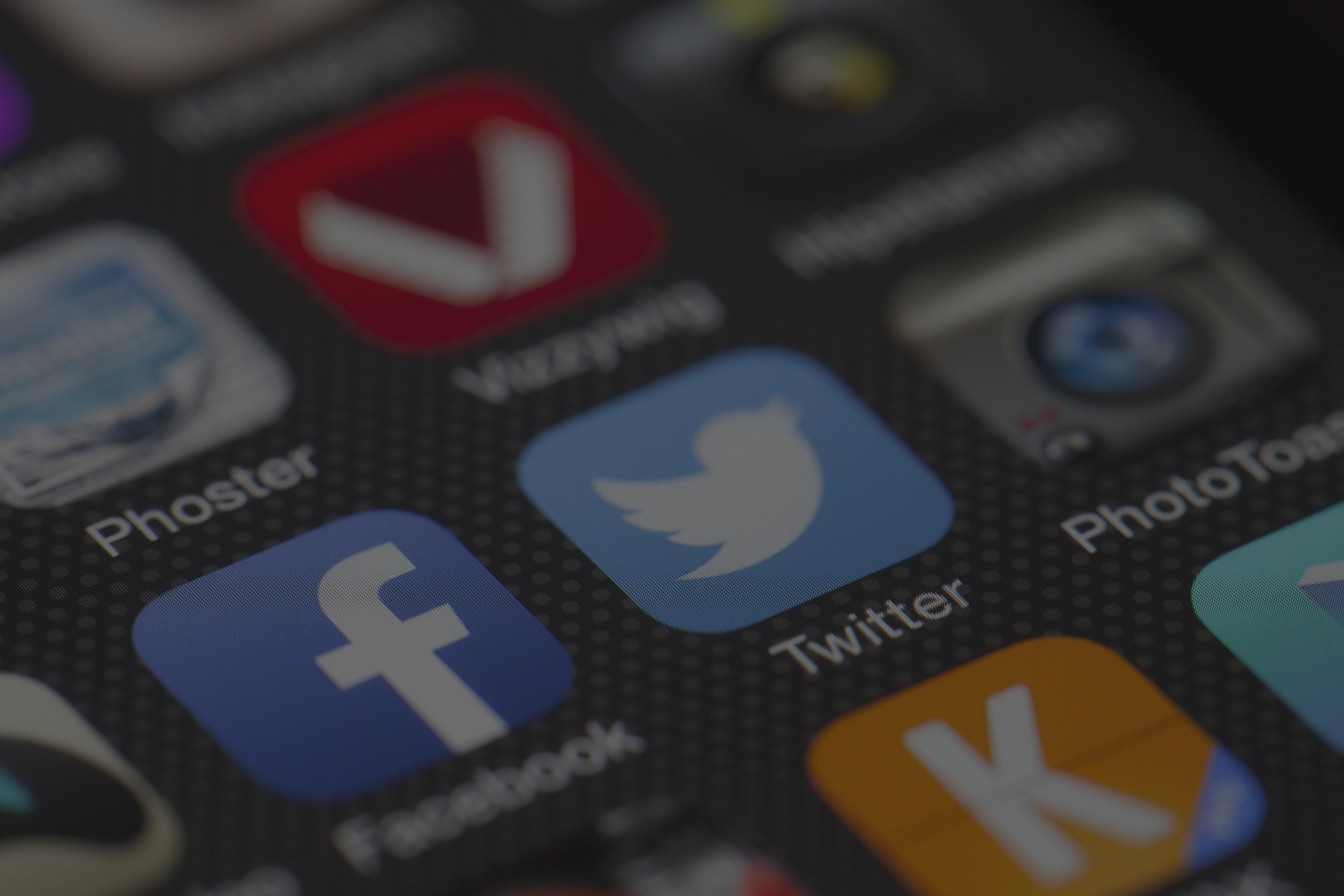 There are 4.99 million internet users in Ireland as of January 2023, representing 99% of the Irish population. 
Of those, 79.8% are active social media users.
Datareportal.com
Why should we be using Social Media?
The Objective
The Strategy
The 3 Steps to Success
Developing a successful social media strategy...
The Policy
Considering the purpose, objective and goals that you want to achieve from the use of social media platforms
Building a strategy around key social media factors & influences
Developing your unique & bespoke social media policy for the purpose of consistency, clarity and future planning
The Objective
Example; TRD
In TRD, we wanted social media to...
 
Increase visibility & awareness around the Library’s initiatives, supports, services, learning resources & events 

Enhance how we engage & connect with students in an interactive & innovative way (non-traditional)

Capture "the student voice" including their opinions,  thoughts, and feedback

Showcase the work of TRD to all audiences - academic, student,  faculty/ departments, colleagues etc.
Consider what you want social media to achieve for your Team/ Library/ Institution? 

Social media should never replace forms of promotion, engagement & outreach but enhance and build on them further.
The Platforms
Content Creation
Developing a Strategy
Engagement
Collaboration
Developing an effective and successful social media strategy comprises of key factors and considerations that need to be consulted and agreed upon to take your social media platforms to the next level....
Accessibility
Impact
Which platform & why?
One of the fastest growing platforms attracting a young demographic.

Ideal for sharing video content on any topic or concept.

Facilitates one format of content  (video) which requires time, skills, scripts & staff
One of the biggest & oldest platforms with a large group of users.

Used for sharing updates, information, promotional items & re-directing via links.

Engagement centers around shares, likes & comments.
The perfect visual platforms & popular with younger age-groups. 

Useful for showcasing  services, events, & supports in an aesthetic & visual way - avoid too much text!

Offers lots of engagement & interactive tools !
The real-time platforms that requires relevant and timely content. 

Ideal for short & sweet postings with user-generated content .

Offers engagement tools & hashtags/thread usage
Utilise branding
Create a brand using a specific template, design, and colour scheme to package content & resources in a visually engaging & consistent output
Creation tools
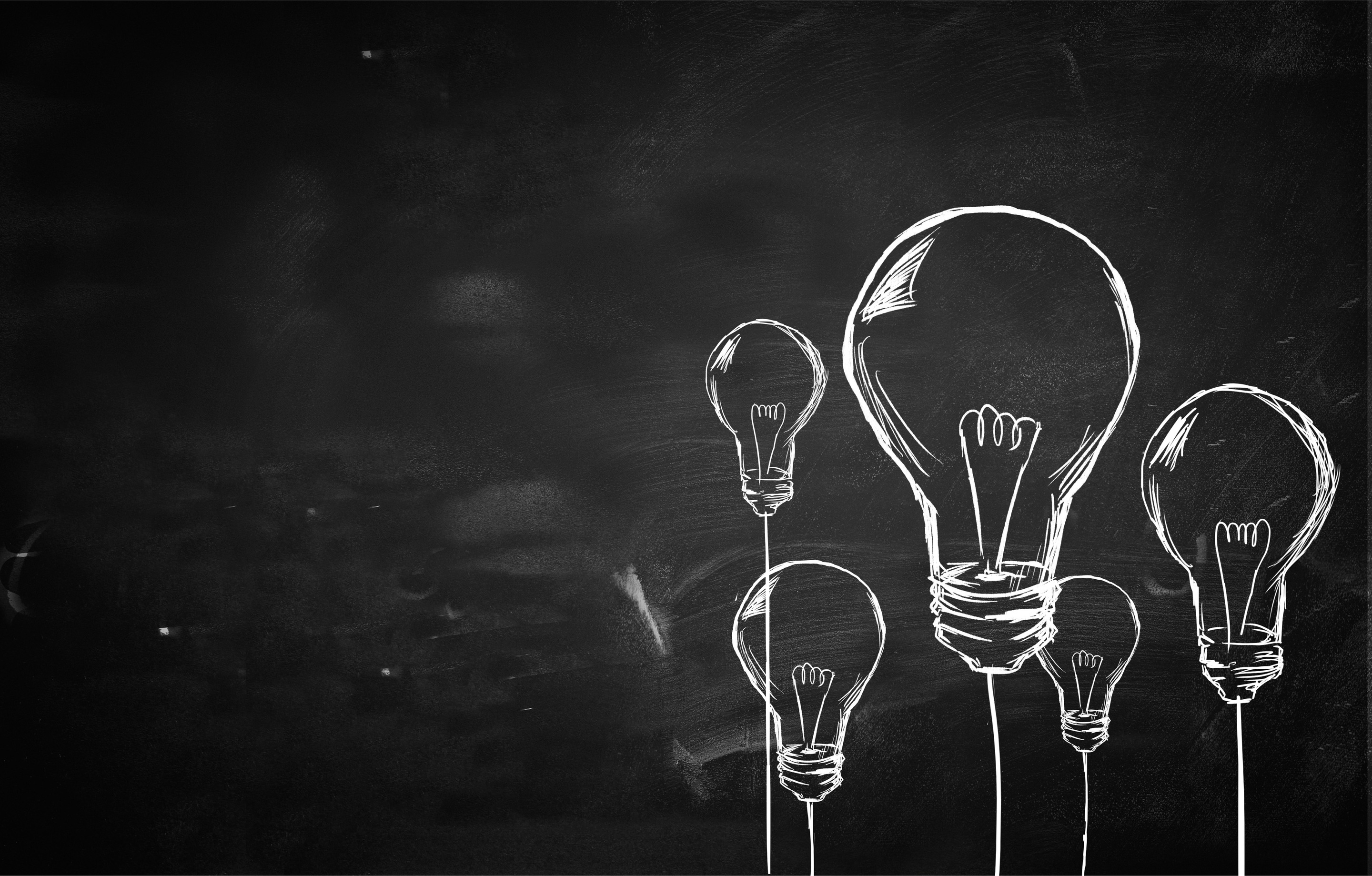 Types of content
Create content using Canva or Piktochart. Navigate through user- generated freely available templates and designs for all types of platforms
You can create a range of different content for social media platforms including infographics, promotional assets, guidelines, interactive videos, presentation slides etc!
Content Creation
File Type (png or pdf?)
When downloading your content, be sure that it's the correct format or file type for each platform & for the purpose of sharing
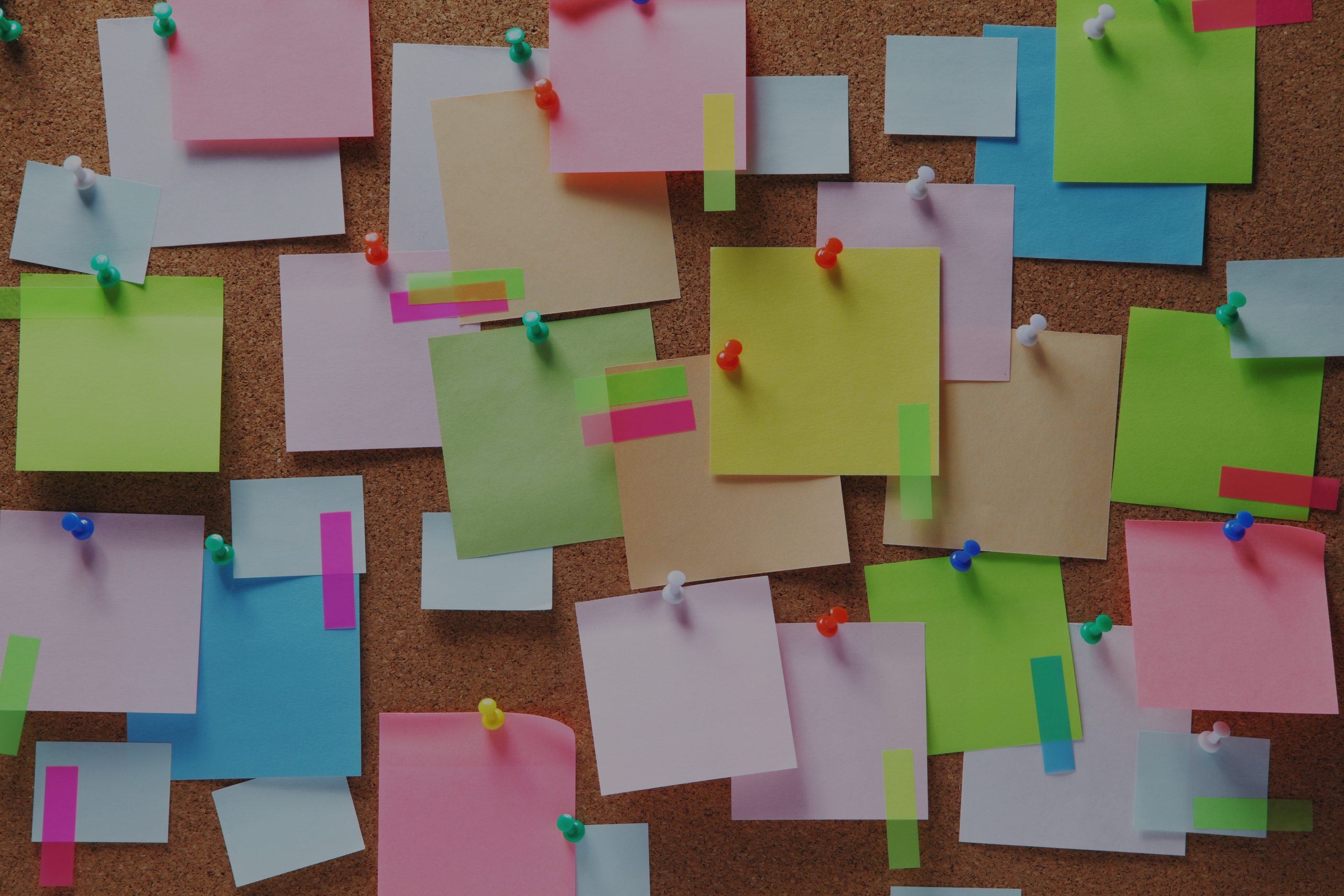 Thematic planning
The content calendar & scheduling
Key messaging
Work smarter & not harder!
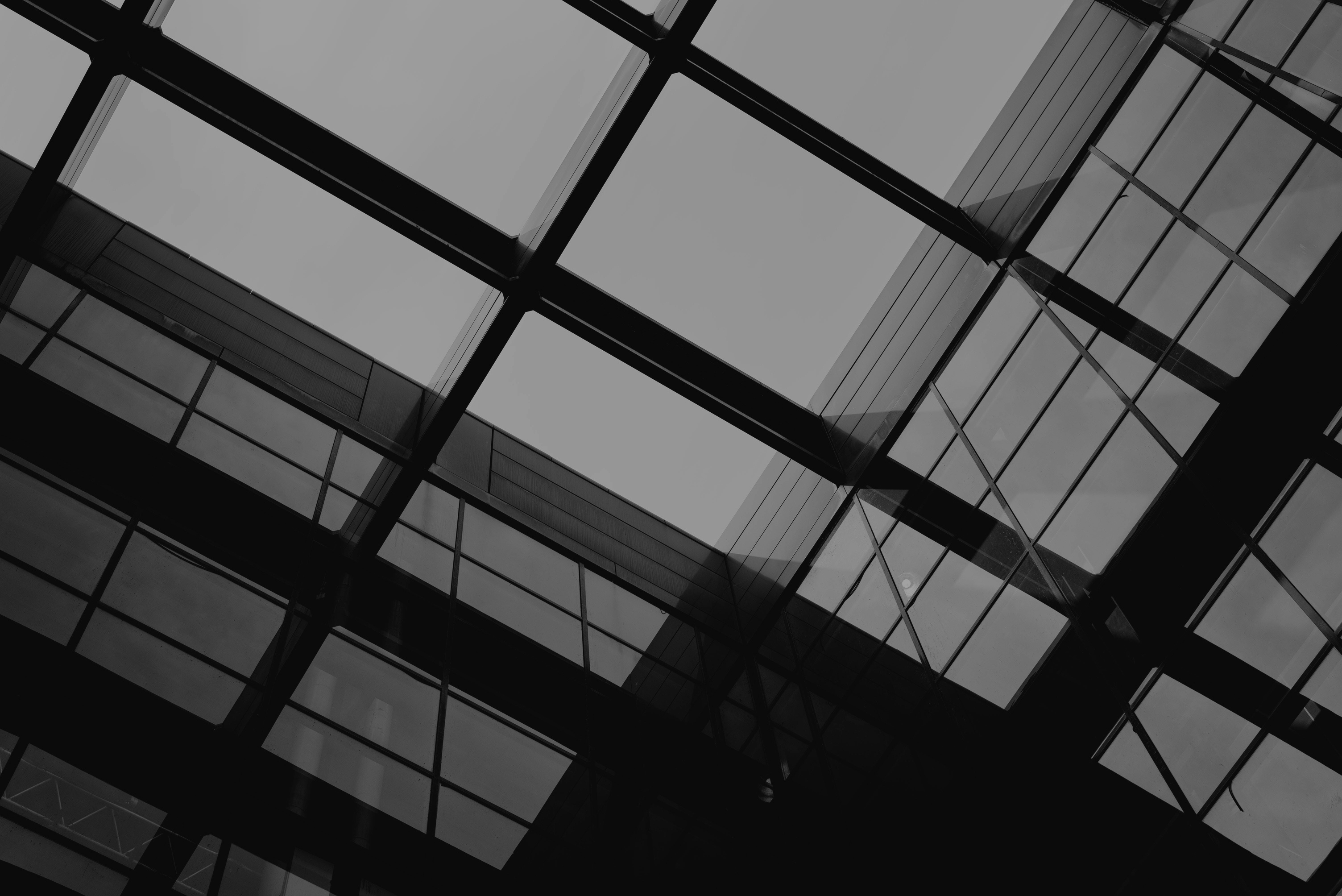 Identify key themes & topics to help you plan, develop & schedule your content in advance
Social media is most effective when posts are quick, simple & clearly communicated. Identify key messages or objectives that outline the purpose of your posts
Avoid reinventing the wheel while creating content - update & edit content and repurpose! Create a bank of branded material that you can re-use and recycle! 
Work smarter, not harder!
Creating a schedule for your posts is vital. Outline the key theme, content, dates & responsibility to maintain consistency and clarity. 
Have you tried Hootsuite?
Planning your
Content
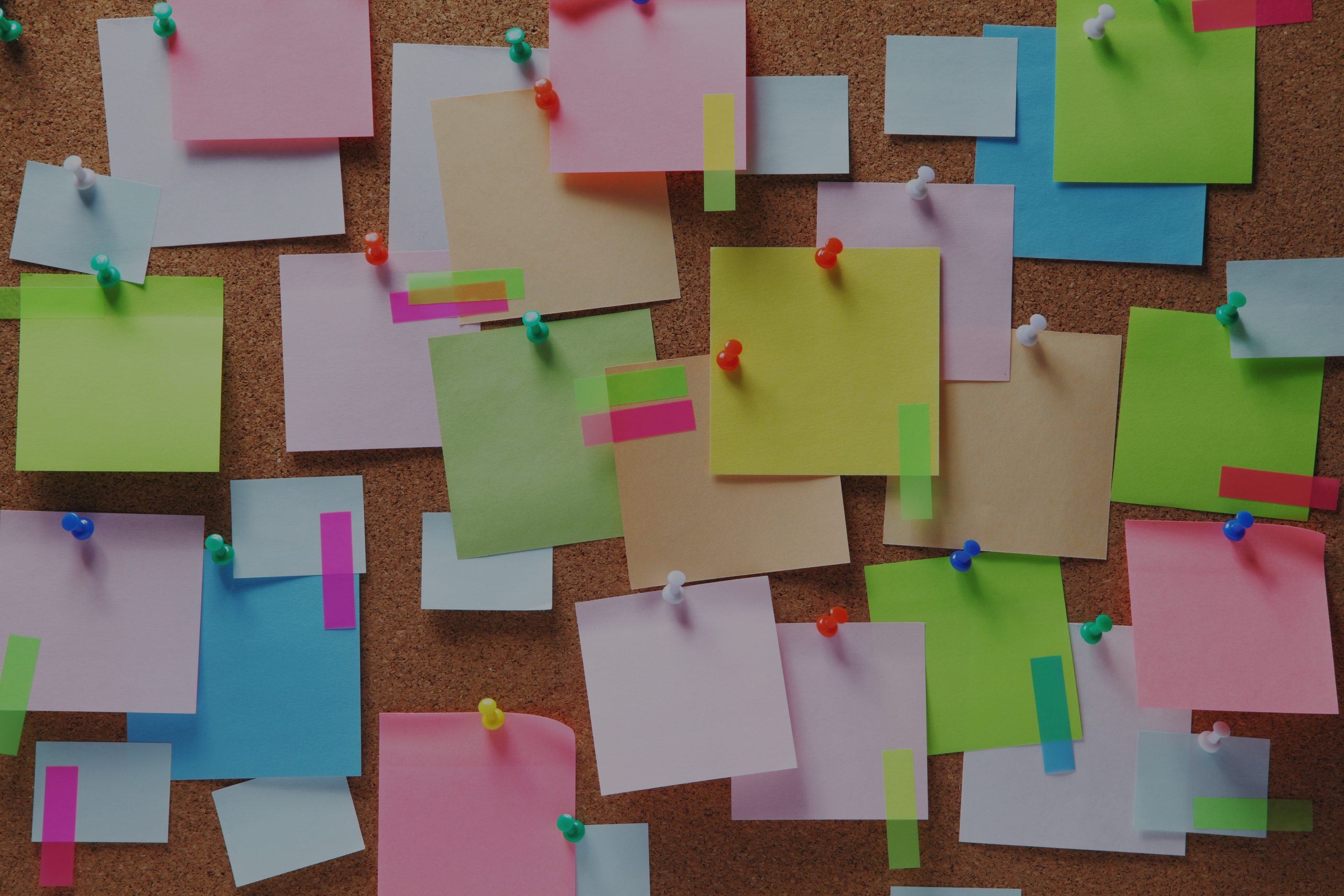 03
02
01
QR Codes
Hyperlinks (PDF's)
Use a QR Generator website to create a quick & easy shortcut to the relevant webpage or website. where your users can find further information & support.
When creating content in Canva, use the hyperlink tool to imbed URL's and web addresses into your posters and graphics.
Remember - hyperlinks are only accessible in PDF formats!
Quick tips for content!
Bitly links
Use Bitly to generate shortened links to include in SM posts to avoid long and complex URLs. 
Hootsuite also hosts a generator to this this when imbedding a link to your posts!
01
02
03
04
05
06
Engagement [Tools]
Social media Engagement tools can help create an awareness around Library facilitates & events, the supports & services available while capturing feedback & opinions in 
an interactive &  innovative way
Instagram "Live"
Instagram Question Box
Video & Recorded content
Instagram & Twitter Polls
[Library] memes
Direct messaging
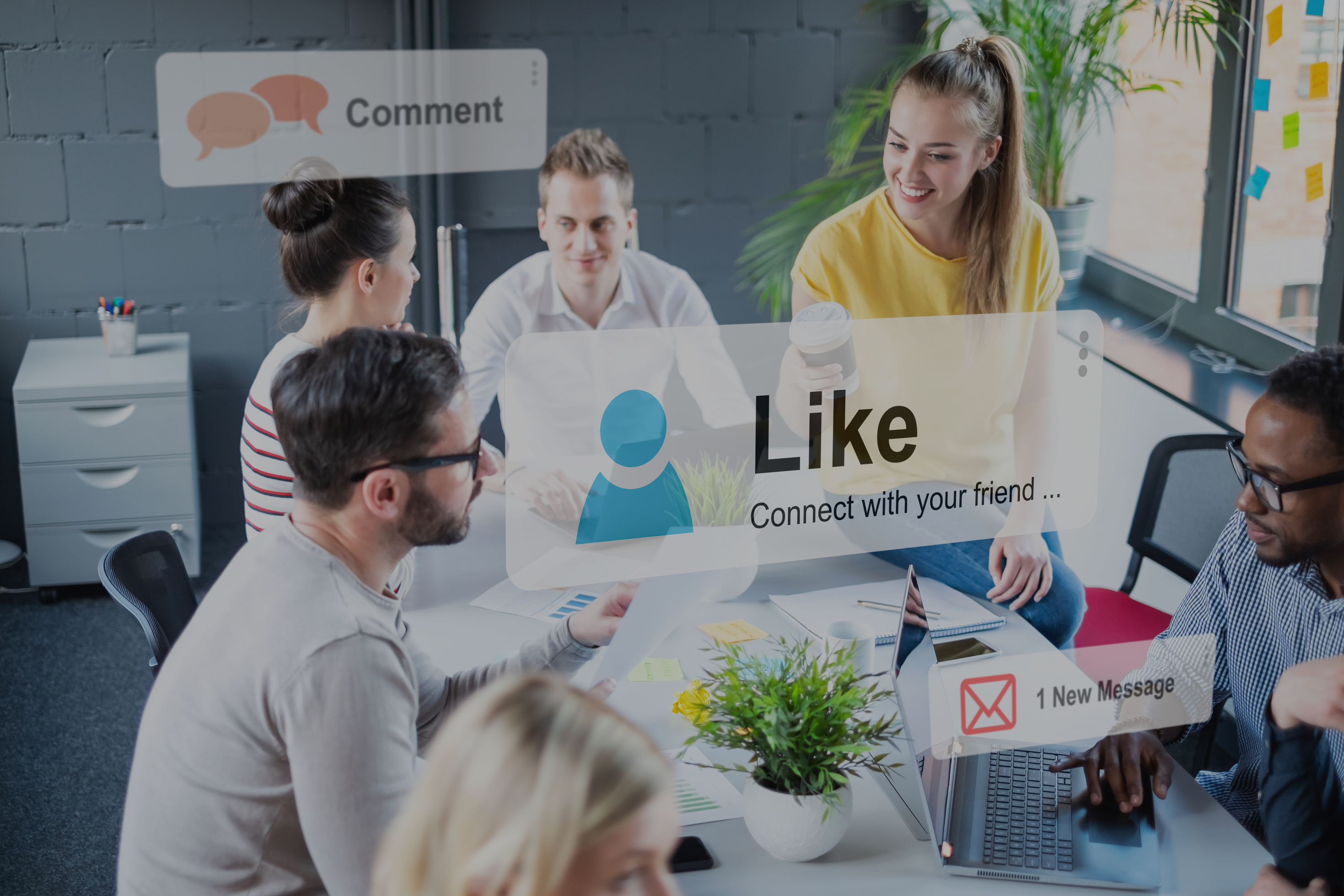 Using the Instagram Question Box to retrieve student feed
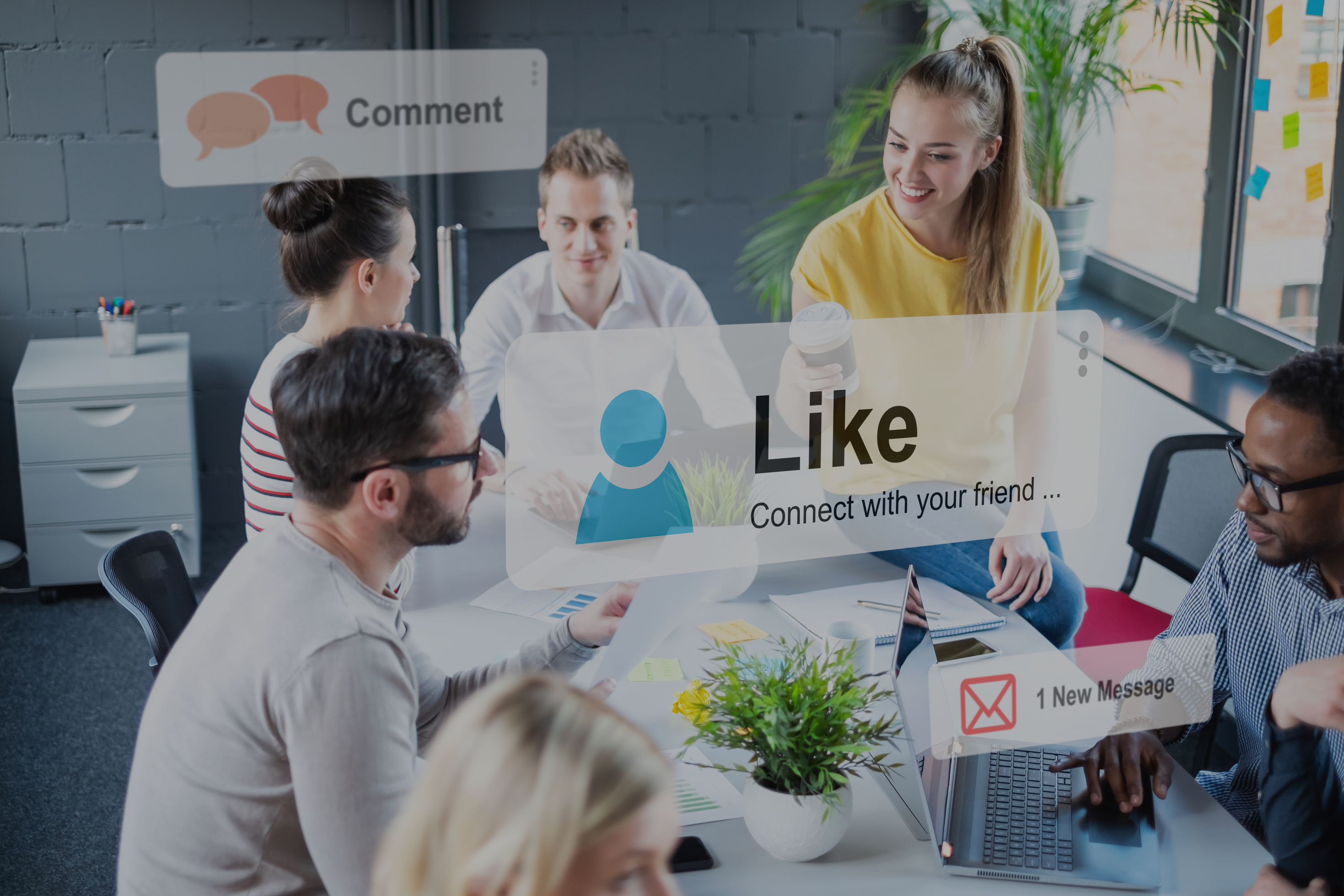 Using Instagram Polls to create awareness and capture understanding
Campaigns
Re-post / Share
Tags (@'s)
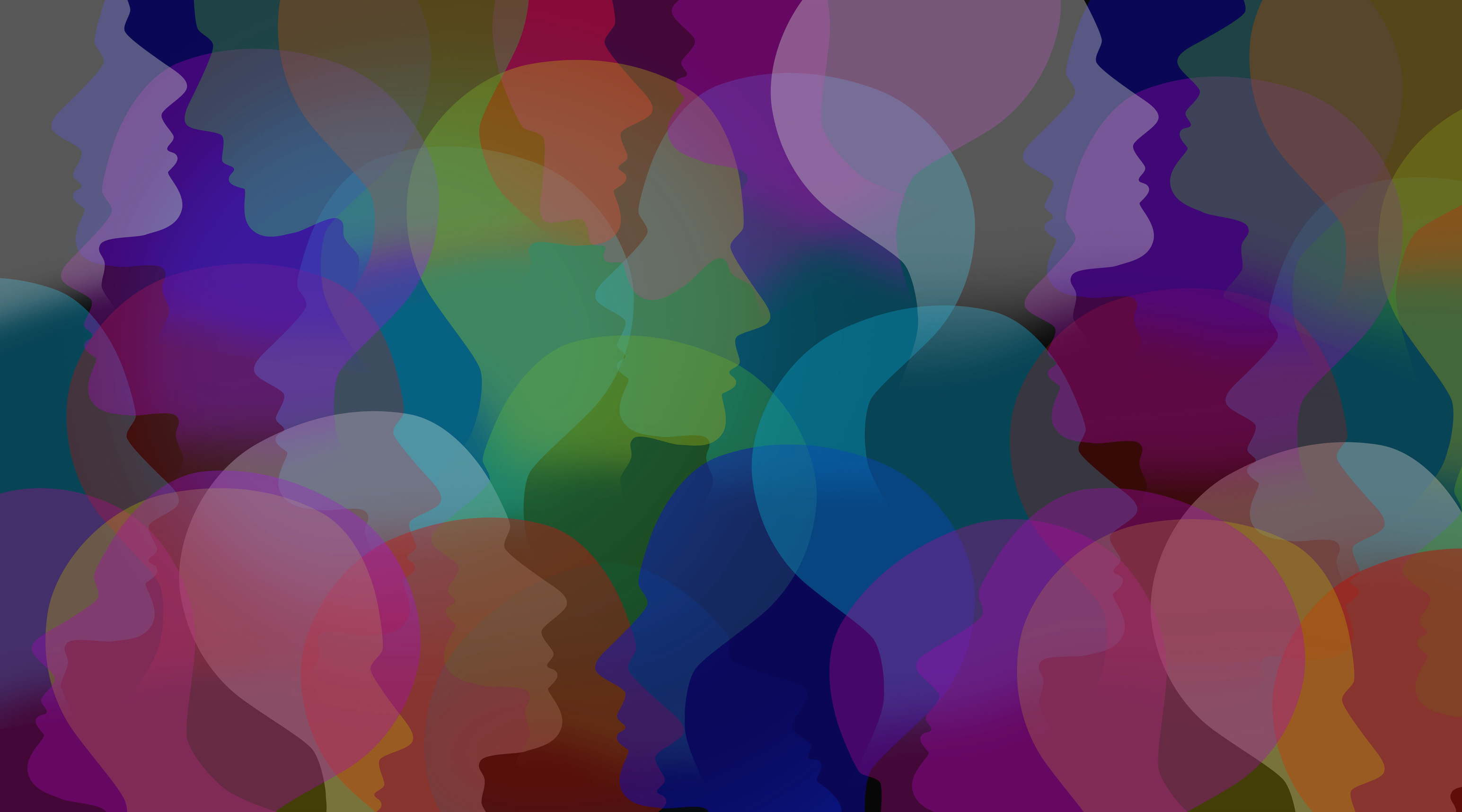 Identify accounts
Social media can facilitate creative and innovative collaborations online. Identify a common goal, build a campaign, widen your reach and further develop partnerships
Make sure you prompt others in your institution, team or department to re-post and re-share items on their platforms. Spread the word wider - it's quick & easy!
Once you have identified relevant accounts, make sure you use the "tagging tool" to notify other groups about your post. This is an easy way to share posts and content without too much work
Identify relevant accounts on each platform to ensure you can share, and link directly to associated or targeted groups within & outside of your institution
Collaboration
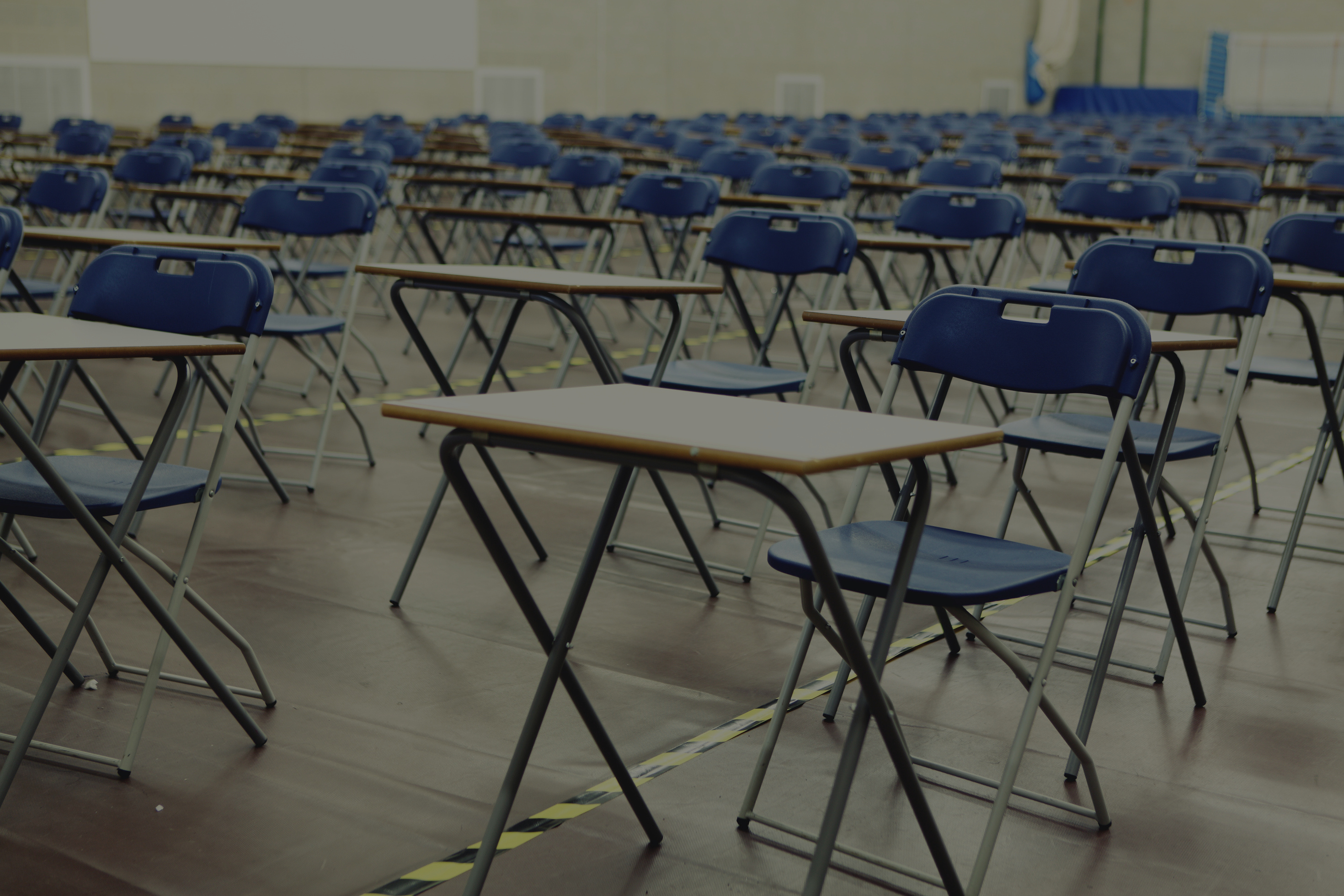 Collaborative Campaign with the
 Writing Centre & CTL
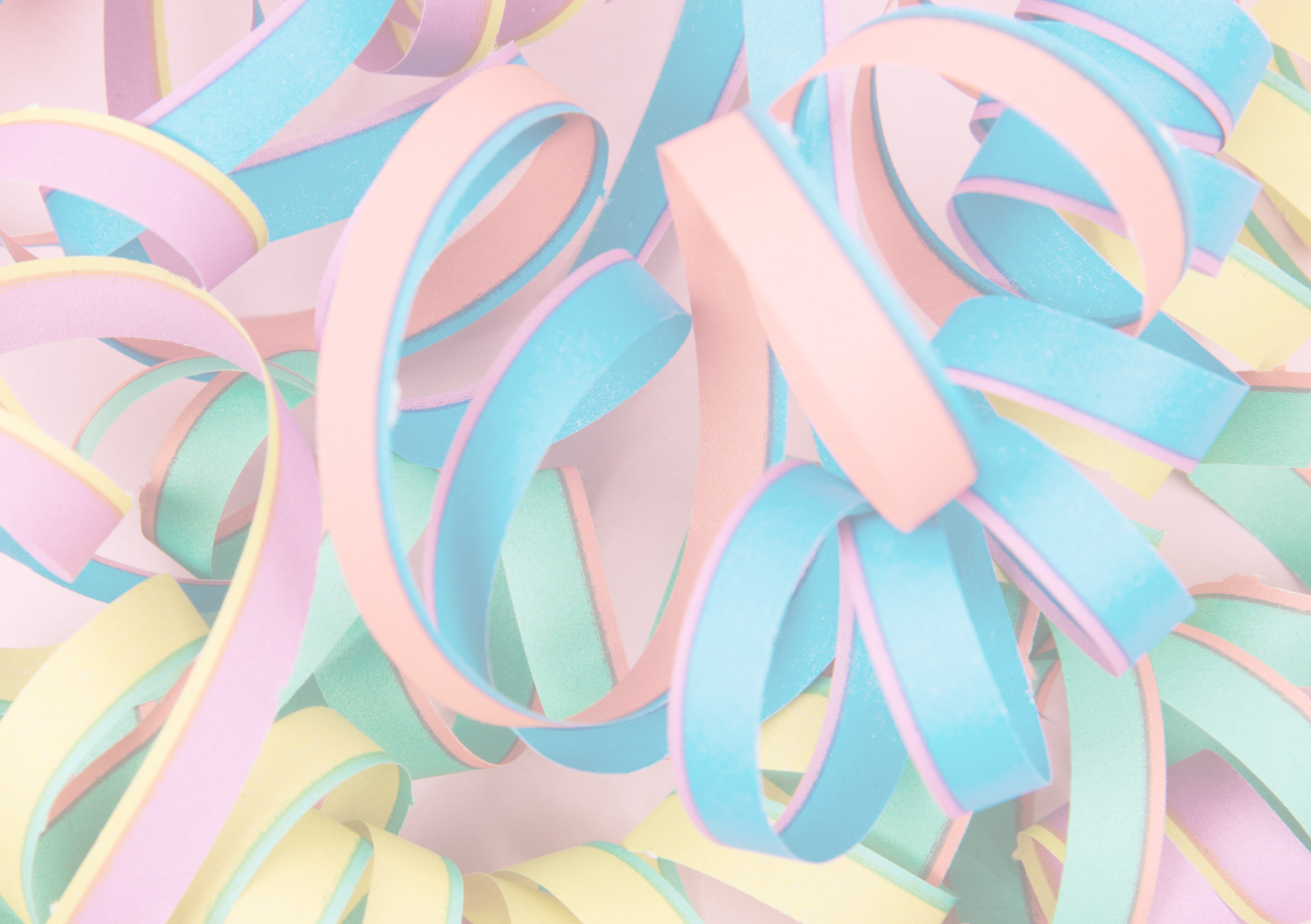 Collaborative Campaign with 
Oifig na Gaeilge
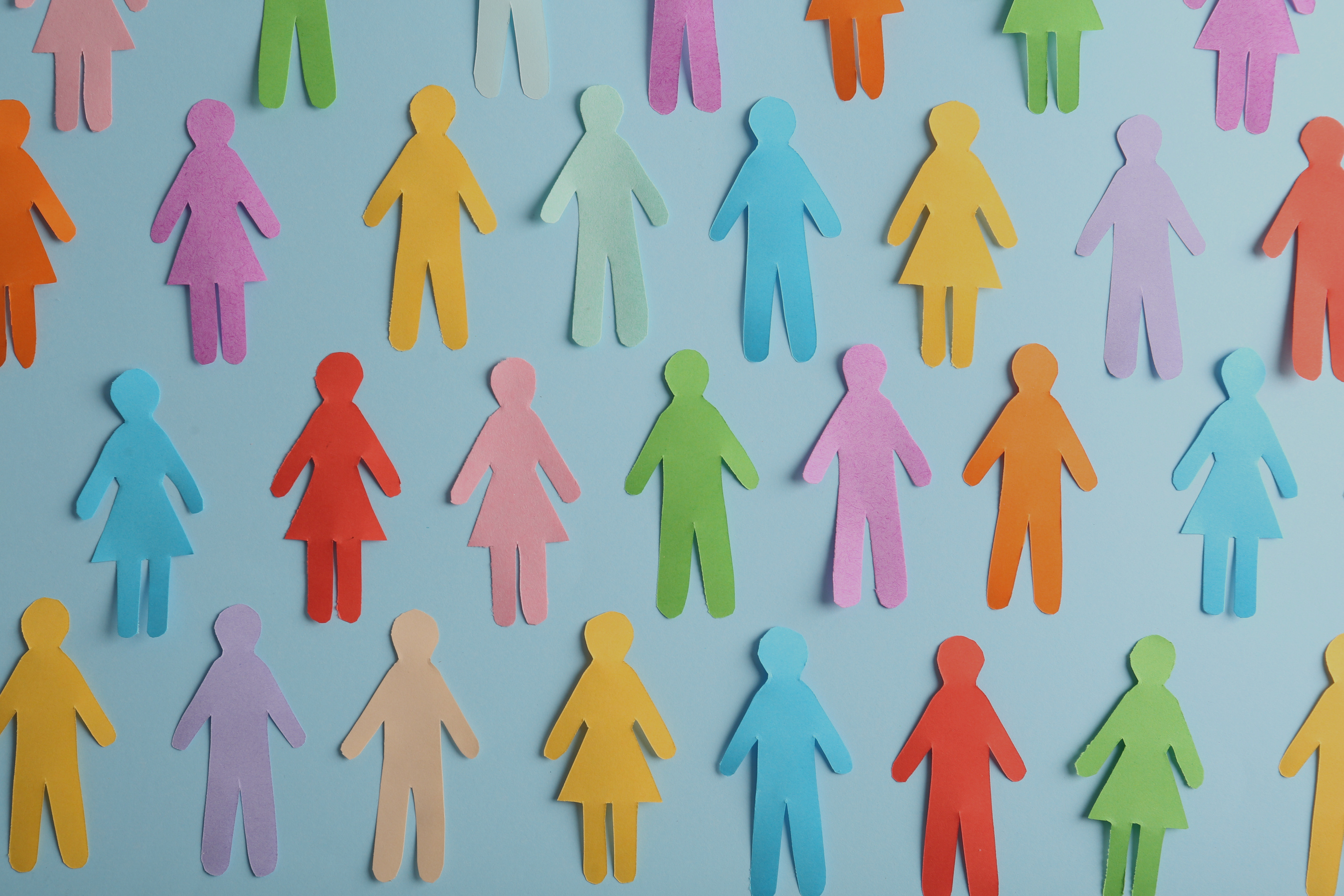 Accessibility
Clear, concise, informative plain english text
Structured posts - headings / sub-headings if needed
Include contact information where possible
Links should be labelled with descriptive text
Content
Video material should have subtitles or captioning
Use Pascal Case or Camel Case hashtags i.e. #MyLibrarySupports or #myLibrarySupports at the end of your post
Do not use hashtags inline but at the end in blocks 
Do not overuse emoji's or use them instead of words
Do not overuse capitalisation
Text
Alternative text should accompany all images/graphics/memes and gifs used 
Check your colour contrast is accessible with a contrast checker like Coolors Contrast Checker. 
Avoid text-heavy and graphic-heavy designs (using graphics for the sake of it!)
Design
Hootsuite Social Media Accessibility: Inclusive Design Tips for 2023
National Disability Authority Social Media Guidance
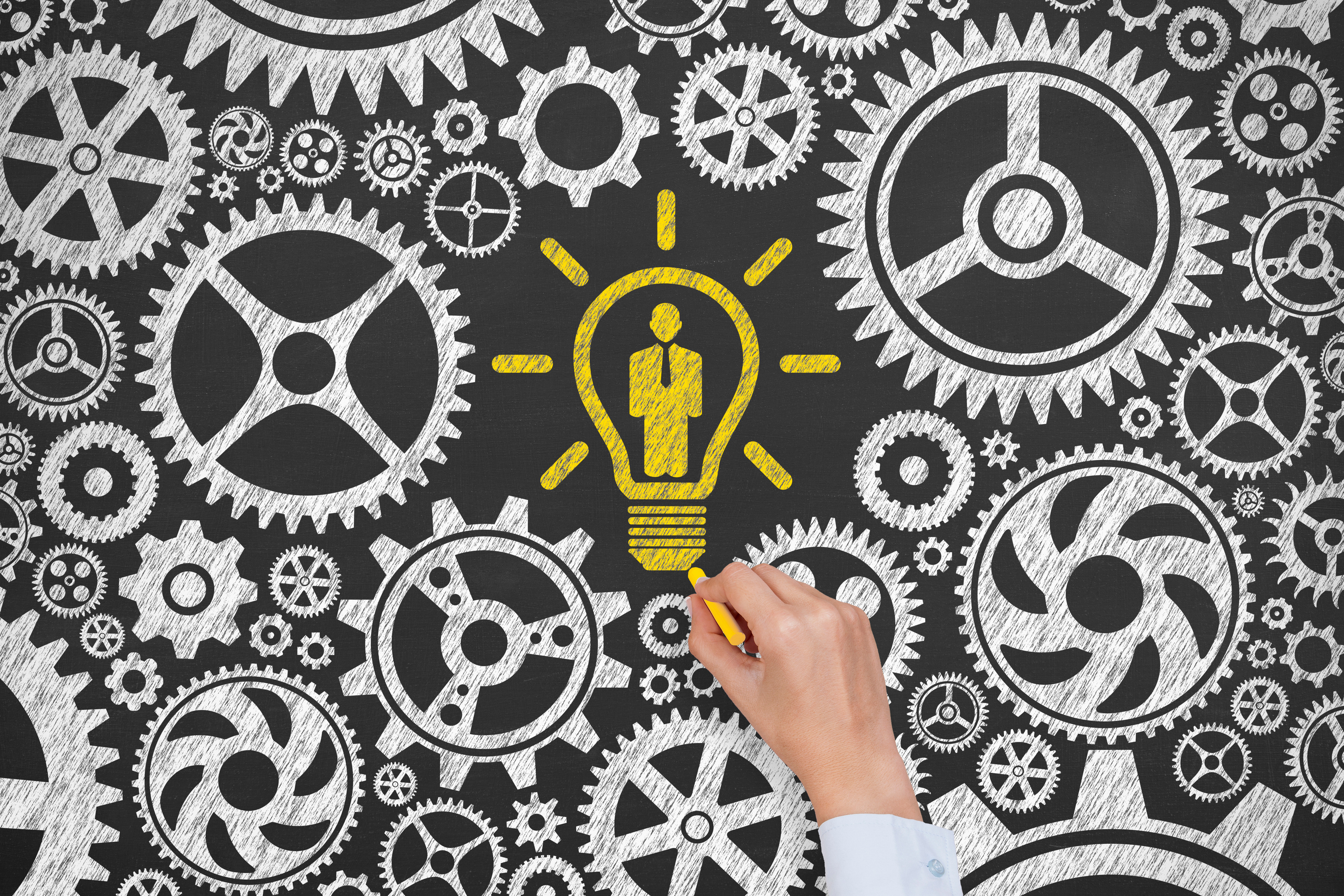 Further Supports & Resources
Ahead Social Media Accessible Guidelines & Checklist
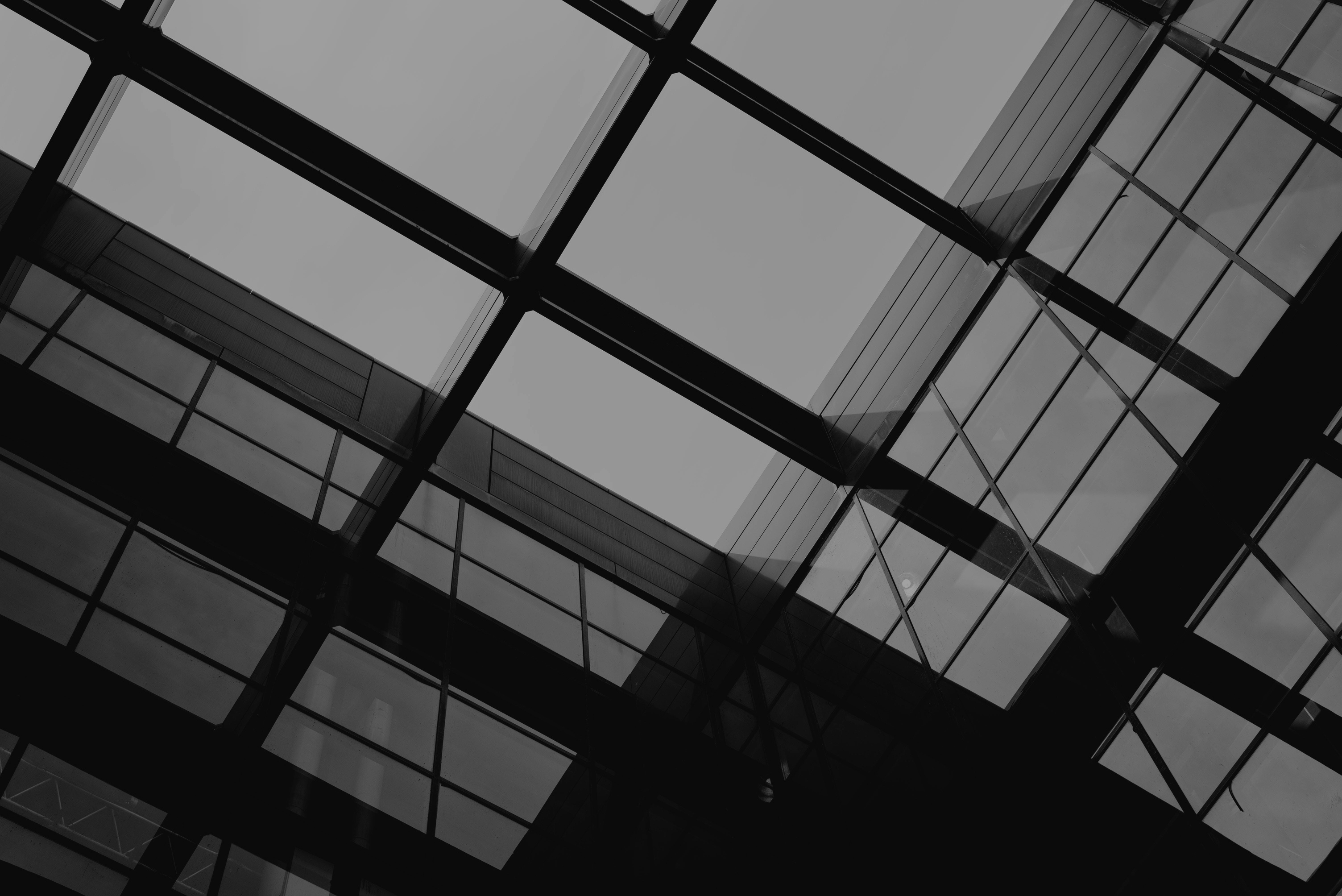 Impact
Increase (or decrease) in followers
Growth
How do we measure impact?
The number of people who see your content (followers & non followers)
Reach
Consider how you plan on measuring impact as part of your SM strategy? 

Illustrating growth in followers

Number of reaches per post

Gaining a high number of likes on the most popular post
The amount of times your posts & content was viewed
Impressions
The most popular content – Consider why?
Top content
Likes, comments, saves, views, saves & shares
Engagement
Specific to video / recorded content
Views
Metrics
Report on individual platforms;
FB, IG & Twitter
A Maynooth Library Approach;
Number of current & new followers
Number of posts - top 3 posts
Illustrating how we report on our SM metrics as part of the DCT Team.  .

Impact primarily focuses on followers, top posts, reach & engagement . 

TRD also focuses on YouTube views for  asynchronous & recorded content
Number of reaches & 
engagement per 3 posts
Views for Video / asynchronous content & material
Roles & Responsibility
Behaviour
Example from the National Library of Ireland SM Policy
Best Practice
Objective & Scope
Who is responsible for posting, scheduling, content creation & communication
Guidelines & recommendations on how to manage inappropriate &  offensive comments
Guidelines on using SM channels, management tools, content type,  branding & logos, responses & co-ordination
Set out your gaols, aims and objectives
The Social Media Policy
https://www.nli.ie/social-media-policy
Once your have agreed on a strategy based on the considerations and questions around using social media in your Library, you can develop a policy for staff outlining guidelines for best practices, roles & responsibilities, management of platforms and engagement approaches.
Go raibh míle maith agaibh!
@SaoirsePeri (follow me!)
Saoirse de Paor
Saoirse.depaor@mu.ie
Link to Princh blog